Figure 1: Plasma rivaroxaban peak and trough values. (A) Phase 1 dosing study (n = 5). (B) Phase 2 study (n = 10). ...
Eur J Cardiothorac Surg, Volume 45, Issue 5, May 2014, Pages 914–919, https://doi.org/10.1093/ejcts/ezt545
The content of this slide may be subject to copyright: please see the slide notes for details.
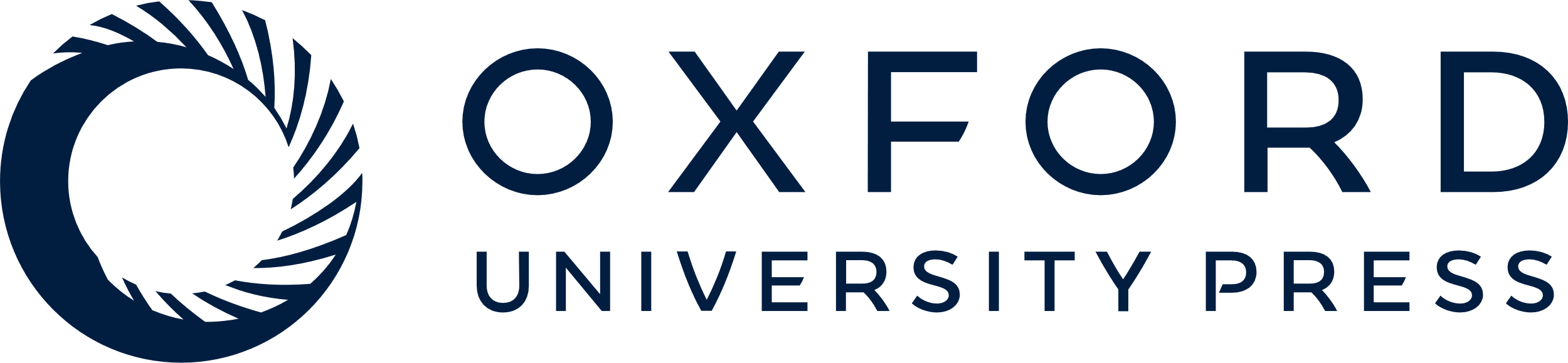 [Speaker Notes: Figure 1: Plasma rivaroxaban peak and trough values. (A) Phase 1 dosing study (n = 5). (B) Phase 2 study (n = 10). Vertical bars indicate range.


Unless provided in the caption above, the following copyright applies to the content of this slide: © The Author 2013. Published by Oxford University Press on behalf of the European Association for Cardio-Thoracic Surgery. All rights reserved.]